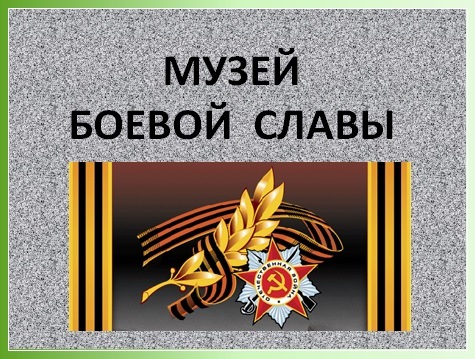 Краткая характеристика Музея
Наименование: Музей Боевой и Трудовой Славы жителей с. Приветное
Профиль Музея: Историко-краеведческий
Дата открытия Музея: 1991 год

Руководитель Музея: Педагог-организатор Голубева Валентина Владимировна
История создания Музея
В 1991 году при поддержке учителя школы Довгого В.П, Койчева Ю.Ф. и других была открыта  Комната Памяти и Славы. Собранные материалы представляли собой фотоматериалы, очерки, воспоминания ветеранов ВО войны, труда жителей с. Приветное.
Памяти организатора Музея           Довгого Василия Петровича
Довгий В.П. работал в школе с 1963 года учителем физики, вел кружки, организовывал с учениками походы и экскурсии.
Труд Василия Петровича отмечен Грамотами Верховного Совета Крым, награжден медалями 
« За доблестный труд»,
 « Ветеран труда».
Книга-очерк « Наше Приветное». Автор: Довгий В.асилий Петрович.
Довгим В.П. было собрано большое количество рукописного материала о ветеранах войны и труда, истории родного села, совхоза 
« Приветный».
В 2009 году при поддержке фонда 
 « Украинская культурная миссия» была издана его книга   
« Наше Приветное».
ЦЕЛИ И ЗАДАЧИ МУЗЕЯ
1.Воспитание у обучающихся чувства патриотизма к родному краю, Крыму, России. 
      2.Воспитание уважения к славному прошлому нашей страны, чувства гражданственности, ответственности и национальной гордости. 
       3.Развитие интеллектуальных, коммуникативных компетенций, навыков исследовательской работы по историко-краеведческой тематике.
      4. Привлечение обучающихся к мероприятиям гражданско-патриотического направления.
      5. Развитие творческой инициативы, самостоятельности.

 
.
В 2016 году Музей получил сертификат о соответствии статусу « Музей образовательного учреждения»
Экспозиции Музея.
1. Никто не забыт,      
           ни что не забыто
2. Дорогами крымских партизан
3. Люби и знай свой родной край.
б
4. Воины -афганцы
5. Традиции и культура народов                              Крыма
6. История развития с. Приветное
7. Моя добрая школа
Встречи с ветеренами ВО войны
Экскурсии в школьном Музее
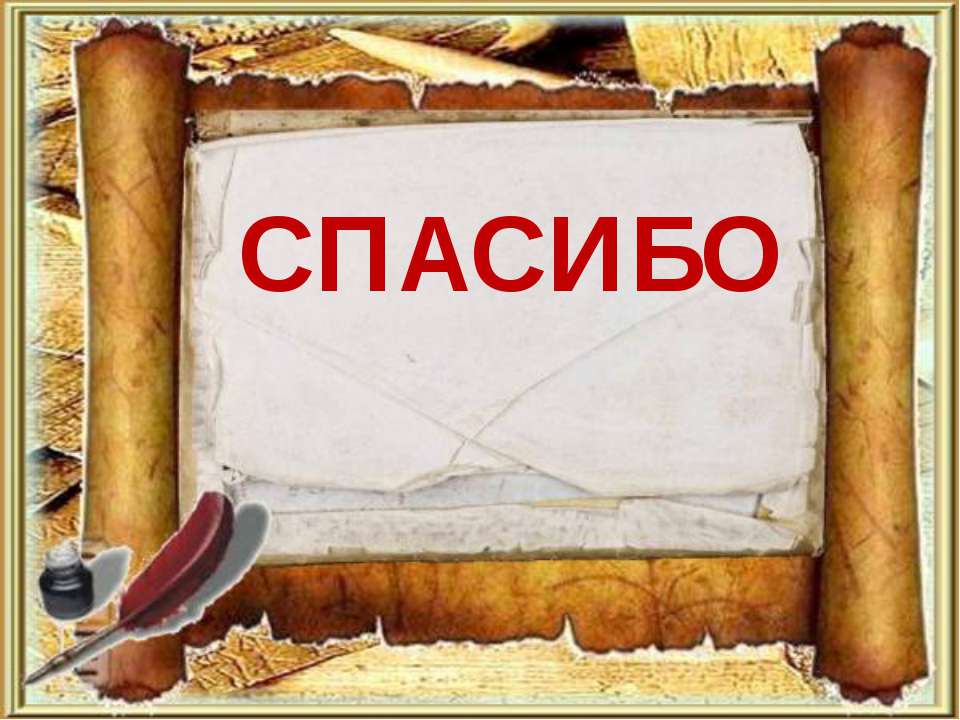